February Liaison Forum
This meeting is commencing shortly
Please ensure your microphone is muted
Please turn your video on, it is great to see your face
Your participation is welcome, please add your questions to the Teams chat as we go or raise your hand after a presentation. 
These slides will be published to paymenttimes.gov.au
1
Welcome and overview
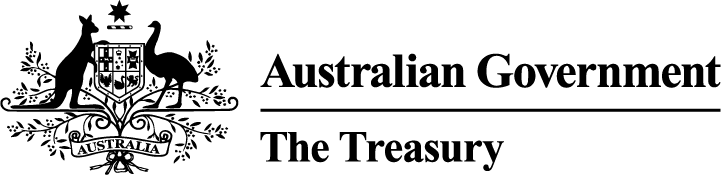 Regulator’s opening remarks
Latest insights and data
Policy and resources update
Operations
Questions and discussion
Closing remarks
2
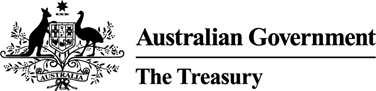 The Regulator
Mary Jeffries
Payment Times Reporting Regulator
3
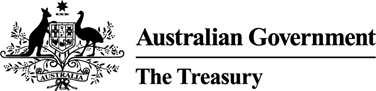 Data and insights
Leanne Kennedy
DirectorIT, Communications and Data
4
Latest Insights and Data from the January Regulator’s Update
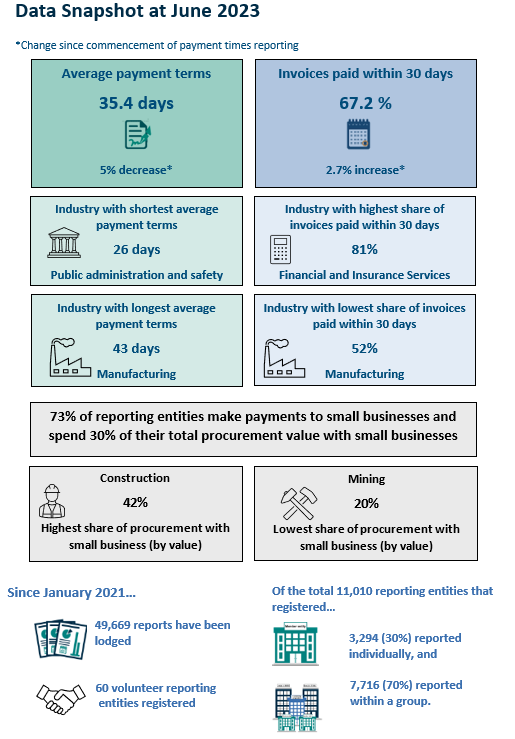 Adds Reporting Cycle 5 data to the analysis

New Data Snapshot feature
5
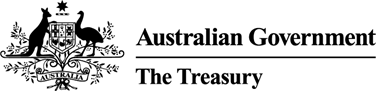 Activity Update
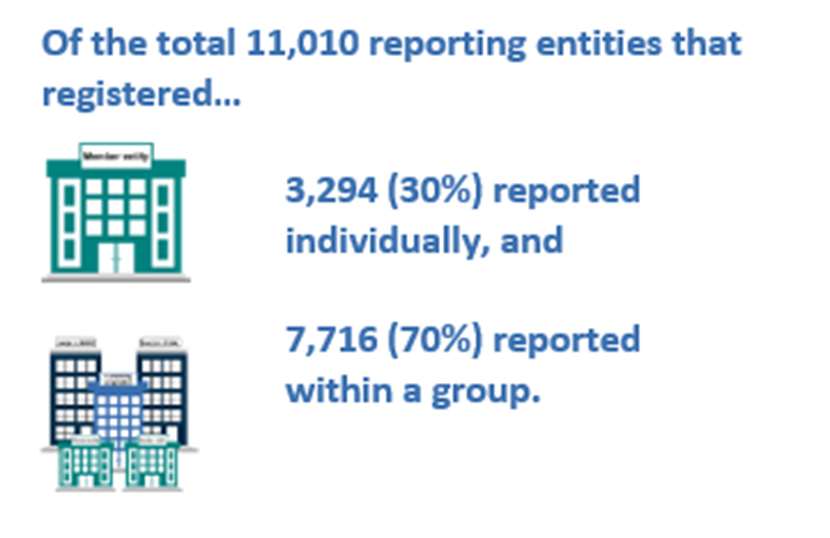 6
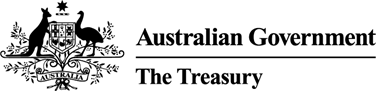 Payment terms
In reporting cycle 5, the average payment term is
35.4 days

This is a 
5 per cent fall 
in the average term since reporting cycle 1
7
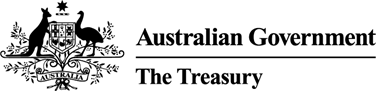 Payment times
By end cycle 5
67%
 of small business invoices are being paid within 30 days.
This represents a 
3 percentage point improvement
since entities made their first report.
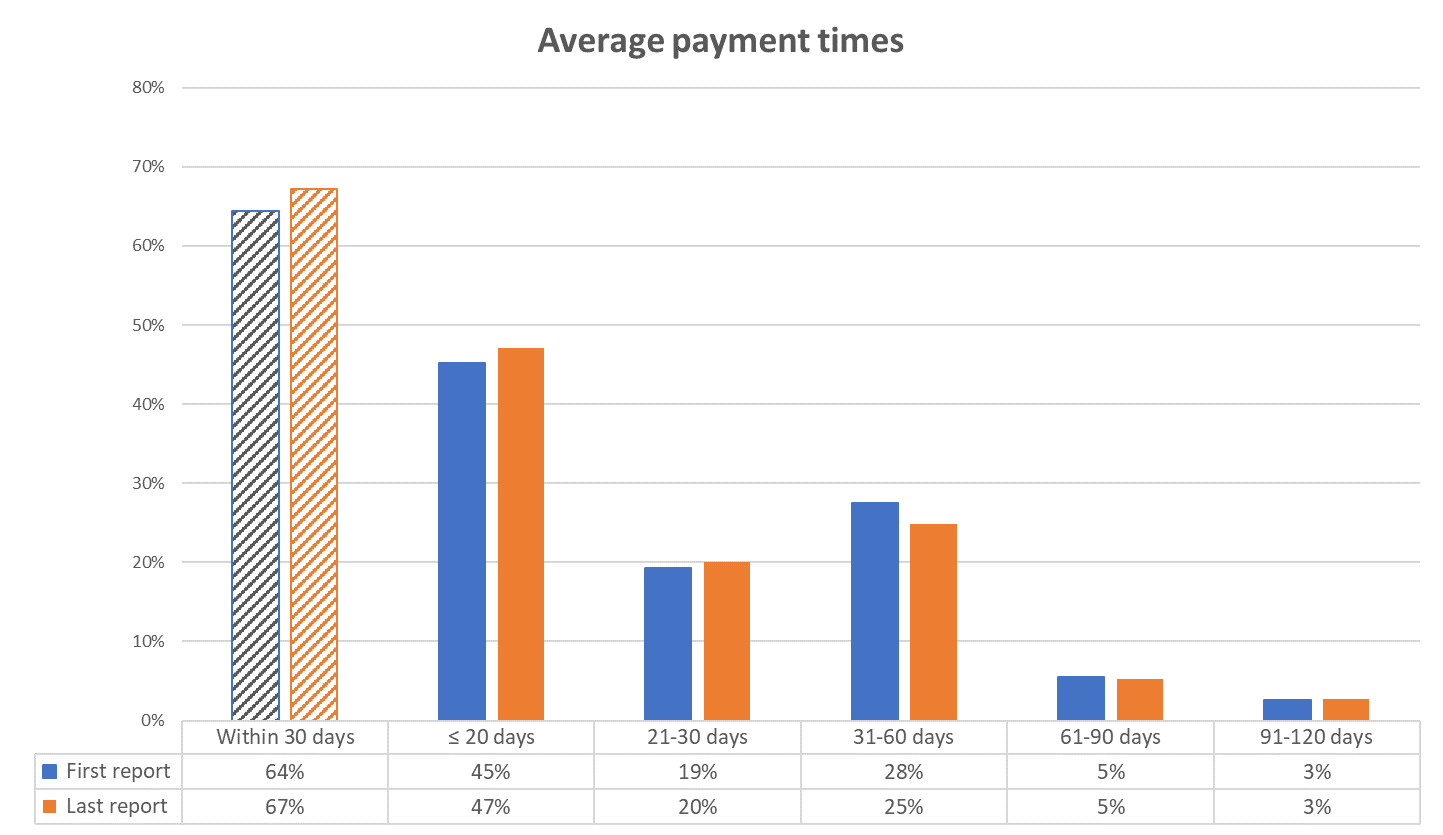 8
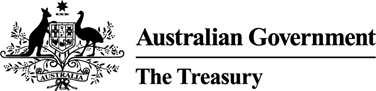 Policy and resources update
Tim Woltmann
Director, Payment Times Policy
9
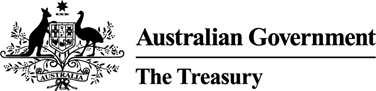 Policy Update
Government’s response to the statutory review released in December 2023

Current priority is the implementation of the response

Timing for implementation of legislative reforms is a matter for Government 

The Regulator will use communication channels for updates at key junctures

A new Regulator’s Research & Outreach function has commenced 

The Regulator will consult extensively on updates to guidance material
10
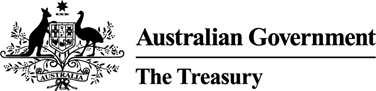 Resource Update
Early implementation of Government response to the statutory review

Release of Information Sheet 8: Reporting credit card transactions and updates to the Guidance Notes

Reduce the burden of reporting credit card transactions
Option to exclude all transactions or exclude some payments on value

Update to Information Sheet 6: Small Business Identification (SBI) Tool

Refined guidance for updating the SBI Tool
Commitment to actioning updates to the SBI Tool
11
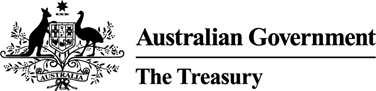 Operations
Roman Maevsky
Director, Operations
12
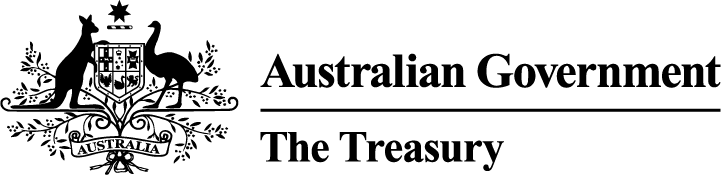 Reports and Enquiries
Lodge requests to link registered entities for group reporting by 20 March
We are still seeing reporting errors in the 'Business Name' and 'Total Value of Small Business Procurement' fields
We encourage entities to lodge reports early 
Remember to use Guidance Note 2: Appendix 1 when preparing reports
The average timeframe for responding to enquiries has reduced
13
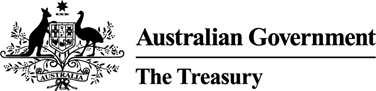 Applications
When considering making an application please review the Tables in Guidance note 3 about eligibility for applications, including determinations
Ensure applications include all necessary evidence and documentation
The Regulator must not allow an entity further time to give a report if the application is made more than 3 months after the end of the relevant reporting period
14
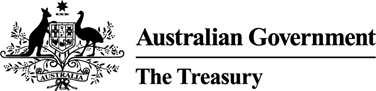 Compliance & Enforcement
Regulator continues to monitor and enforce compliance with the Act
Focus on late payment times reports
Publication of non-compliance on the Register
15
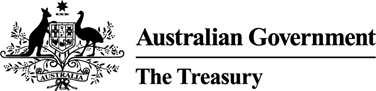 Questions
16
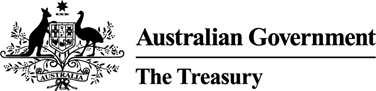 Closing remarks
Mary Jeffries
Payment Times Reporting Regulator
17
Liaison Forum
Next forum: August 2024
support@paymenttimes.gov.au
18